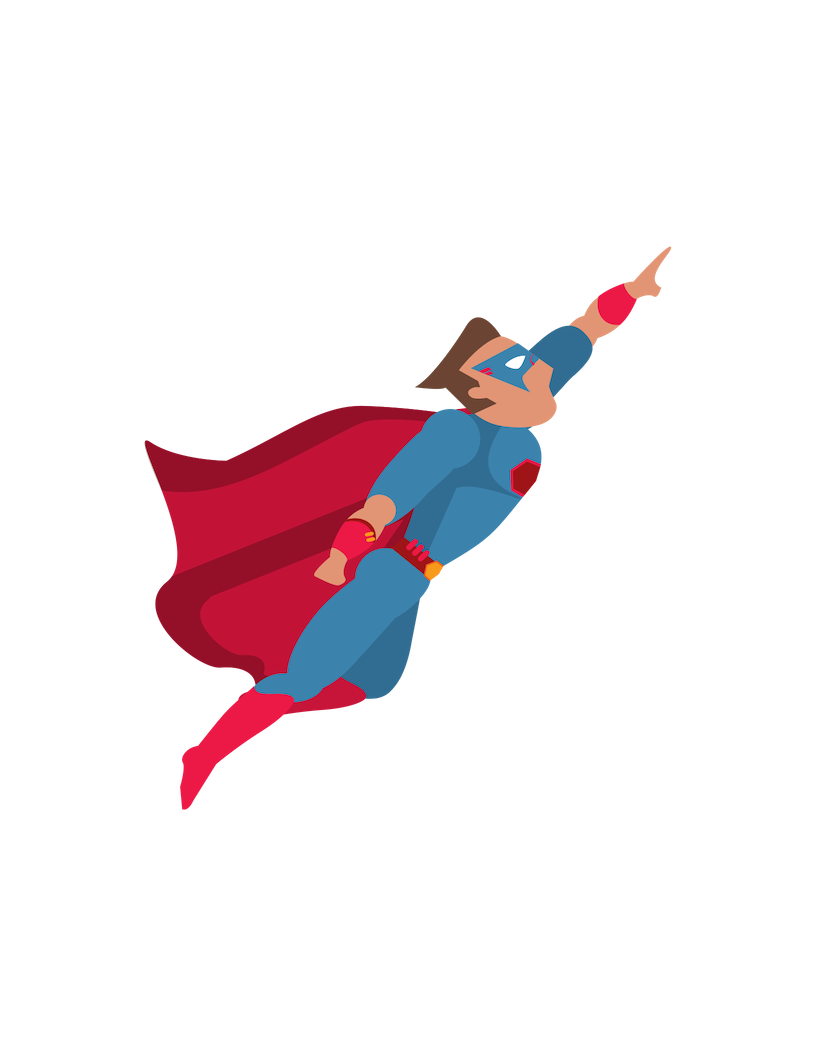 Super Facebook Ad Results
Without a bunch of 
time and effort
BY RENEE SOMMER
Facebook Statistics
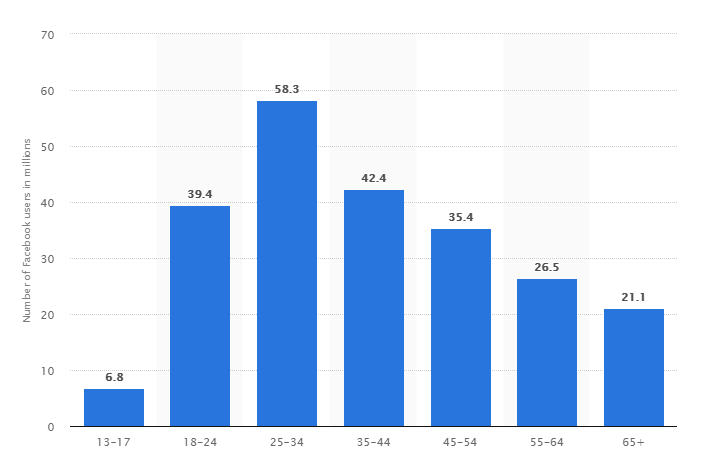 As of June 30, 2017, Facebook enjoys 2.01 billion monthly active users 
79% of Americans use Facebook—the platform with the second closest usage percentage is Instagram, at 32%. 
More than half (53%) of US Residents use Facebook “several times a day”
83% of women and 75% of men use Facebook
Why Use Facebook
Lower your advertising spend
Reach a more targeted audience
Builds trust, helps with seo, and acts as a mini-site
Hands down the best way to connect with past, current, and potential customers
Why Listen to Me
Worked for a Facebook Ad Agency
Saw the good/bad/ugly
Built a successful niche business only using Facebook for advertising
Have helped many other niche businesses utilize Facebook – and helped them avoid the agency trap
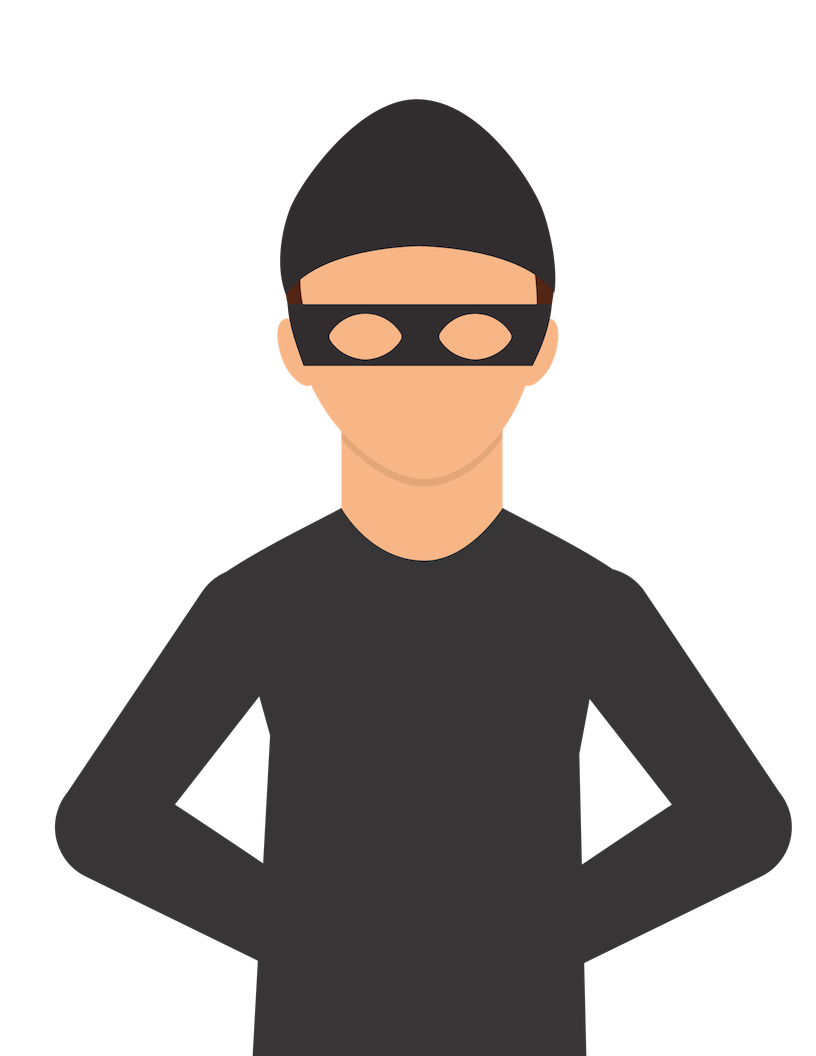 Why Facebook Ads Fail
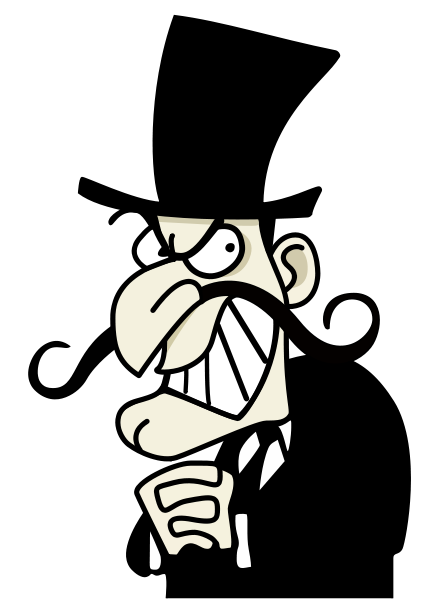 Unclear Audience
Trying to appeal to everyone – you can’t
Guessing who your audience is
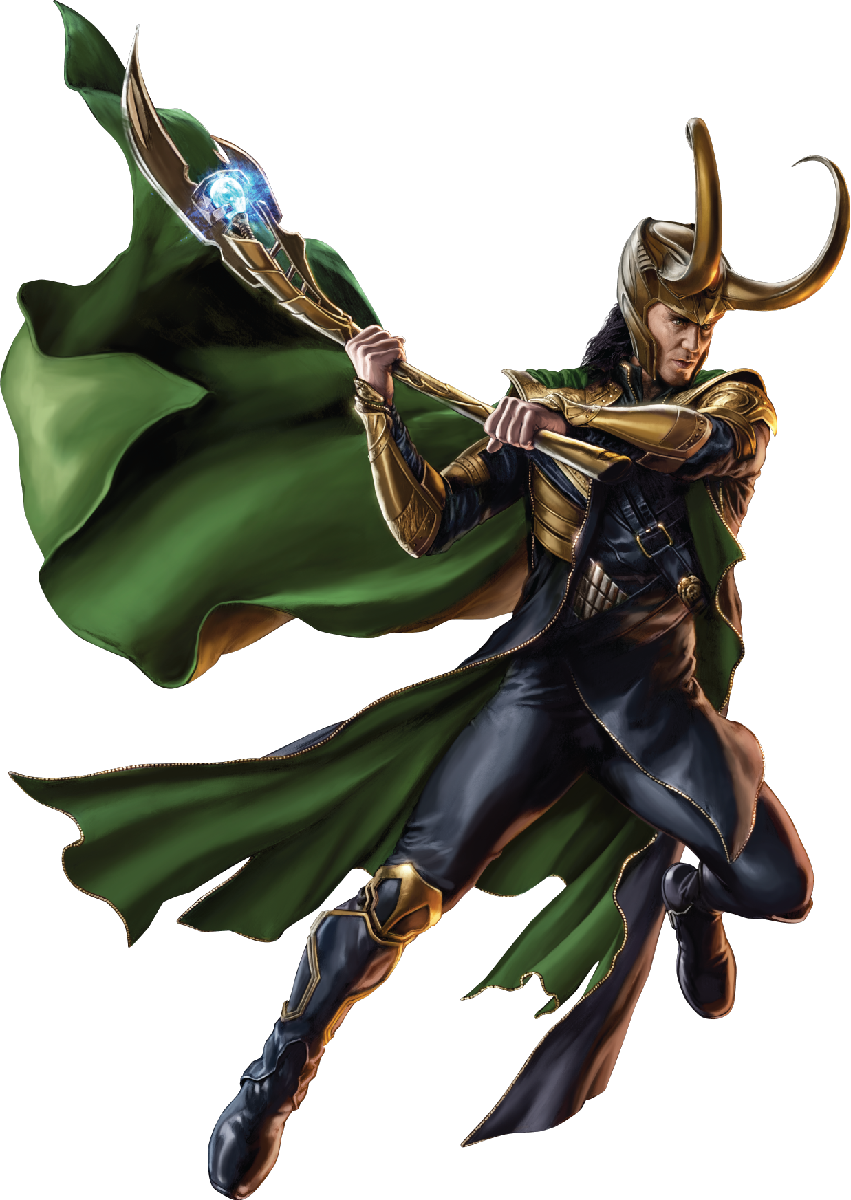 Unclear Message
If you’re talking to everyone online, you’re talking to no one
Taking too long to get to the point – or you don’t have one at all
No call to action!!!
Lack of Budget
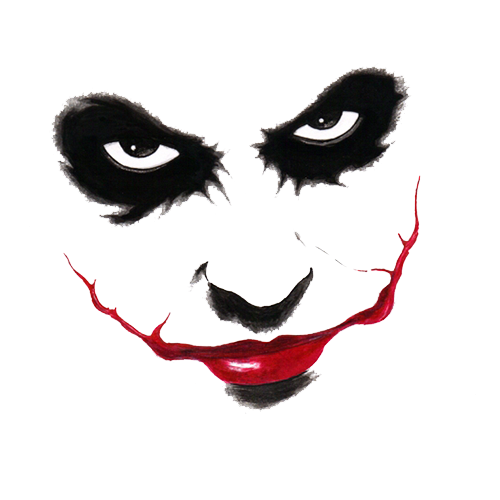 Can’t spend enough to properly test
Can’t afford long term ads and multiple ad sets
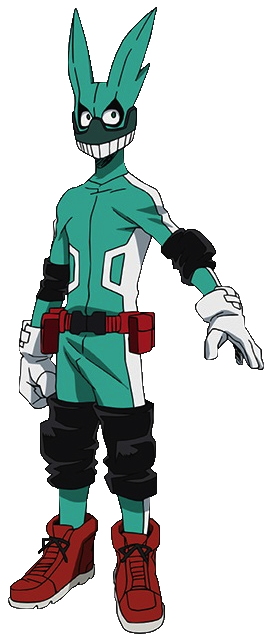 Saturated Market
There’s always a way around it
Newsfeeds get flooded
Comes back to audience and targeting
Because someone gave you just enough information to ensure you’d fail
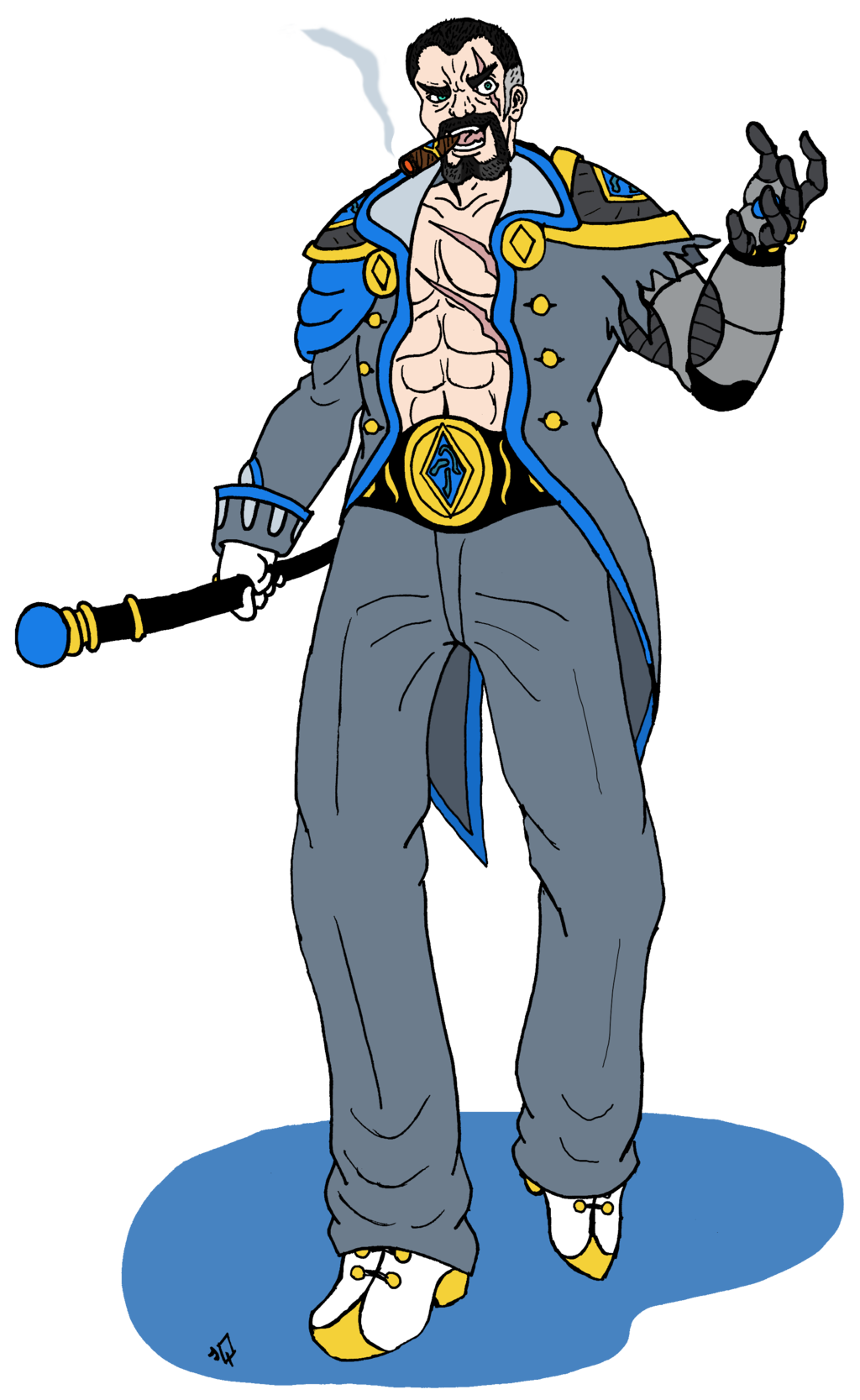 Ad agencies want you to fail
Buy their programs
Hire them to do it
Stay out of the feed
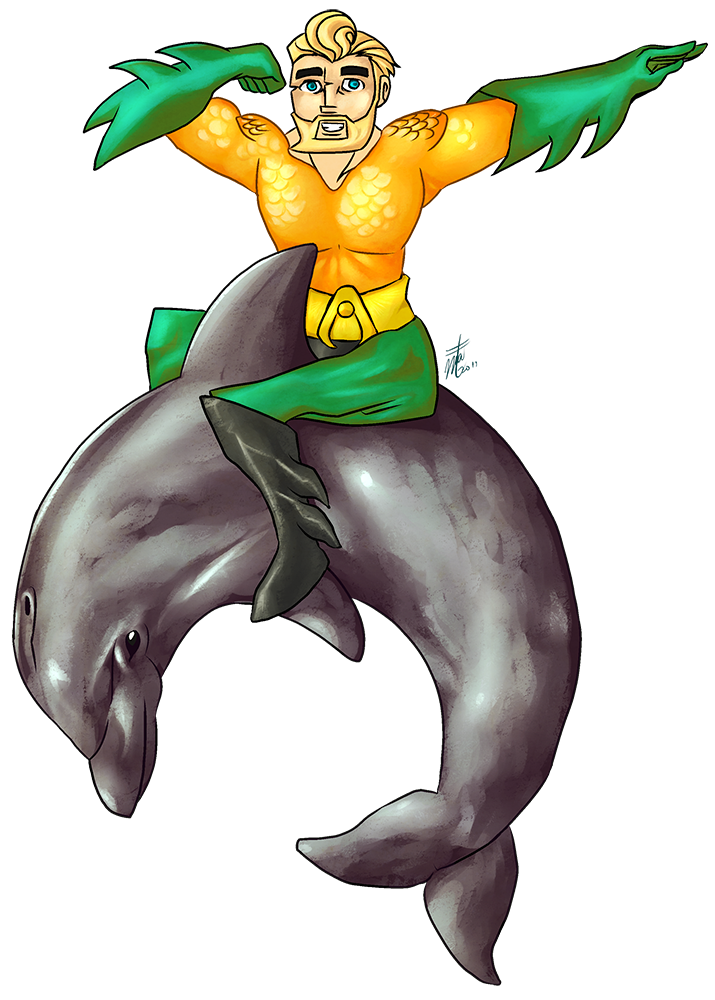 Getting Your Organic Game in Place
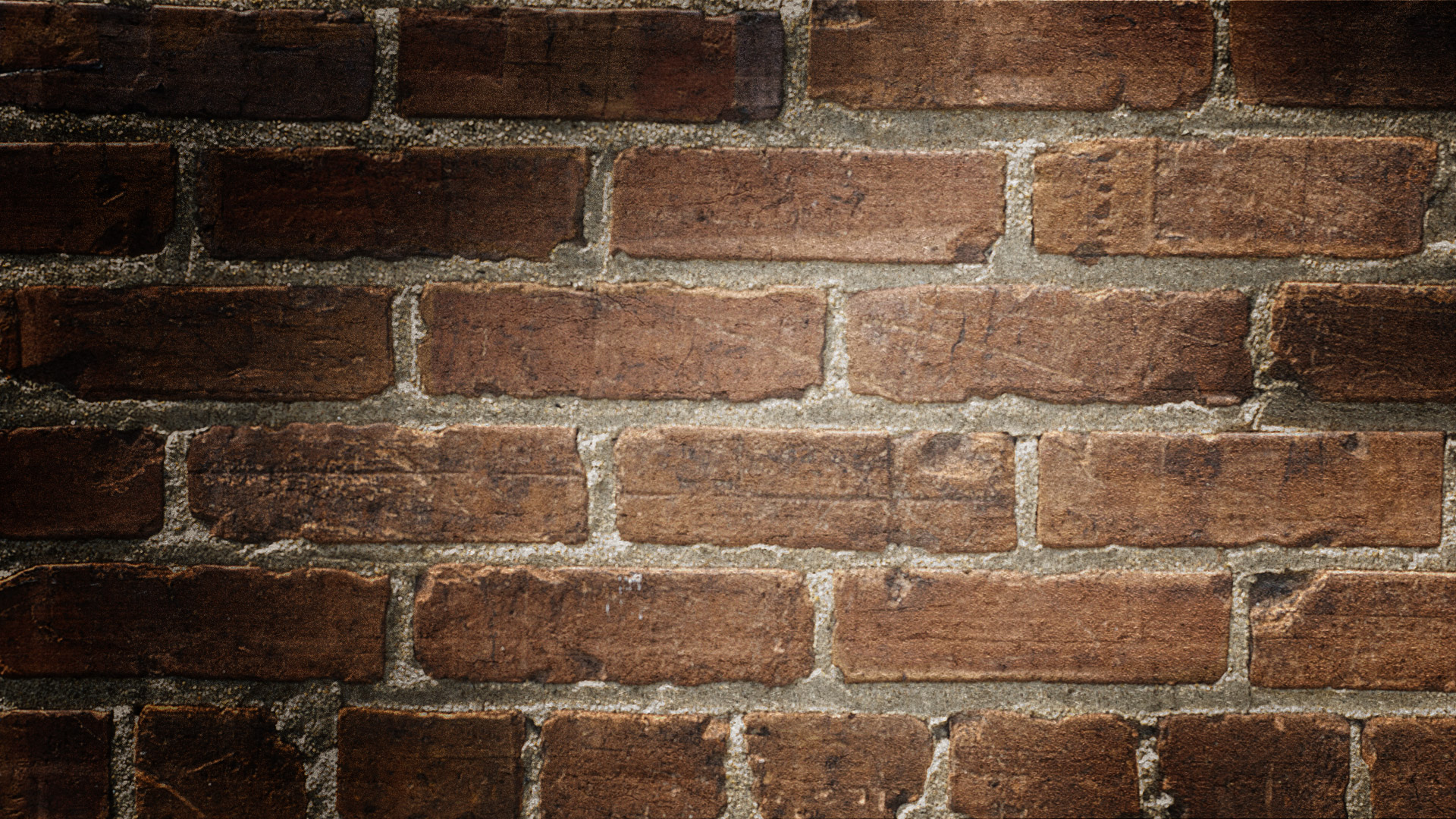 What is ‘organic game’?
Strategic plan for creating/sharing content that gets you the most amount of engagement/reach for little to NO MONEY
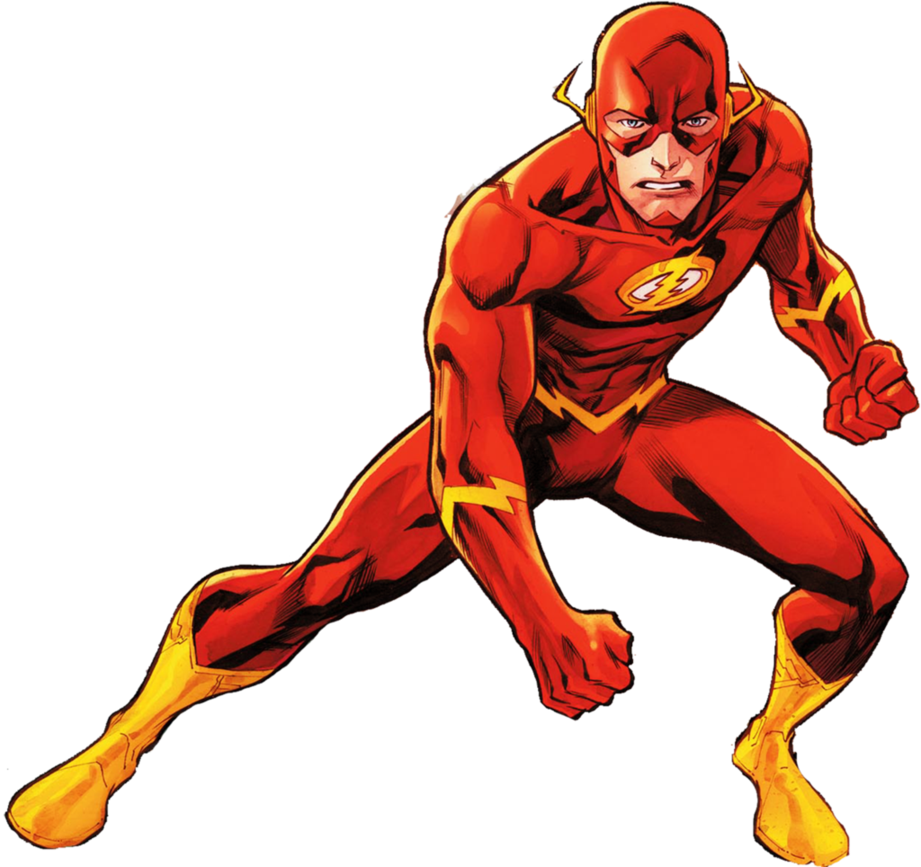 This Photo by Unknown Author is licensed under CC BY-NC
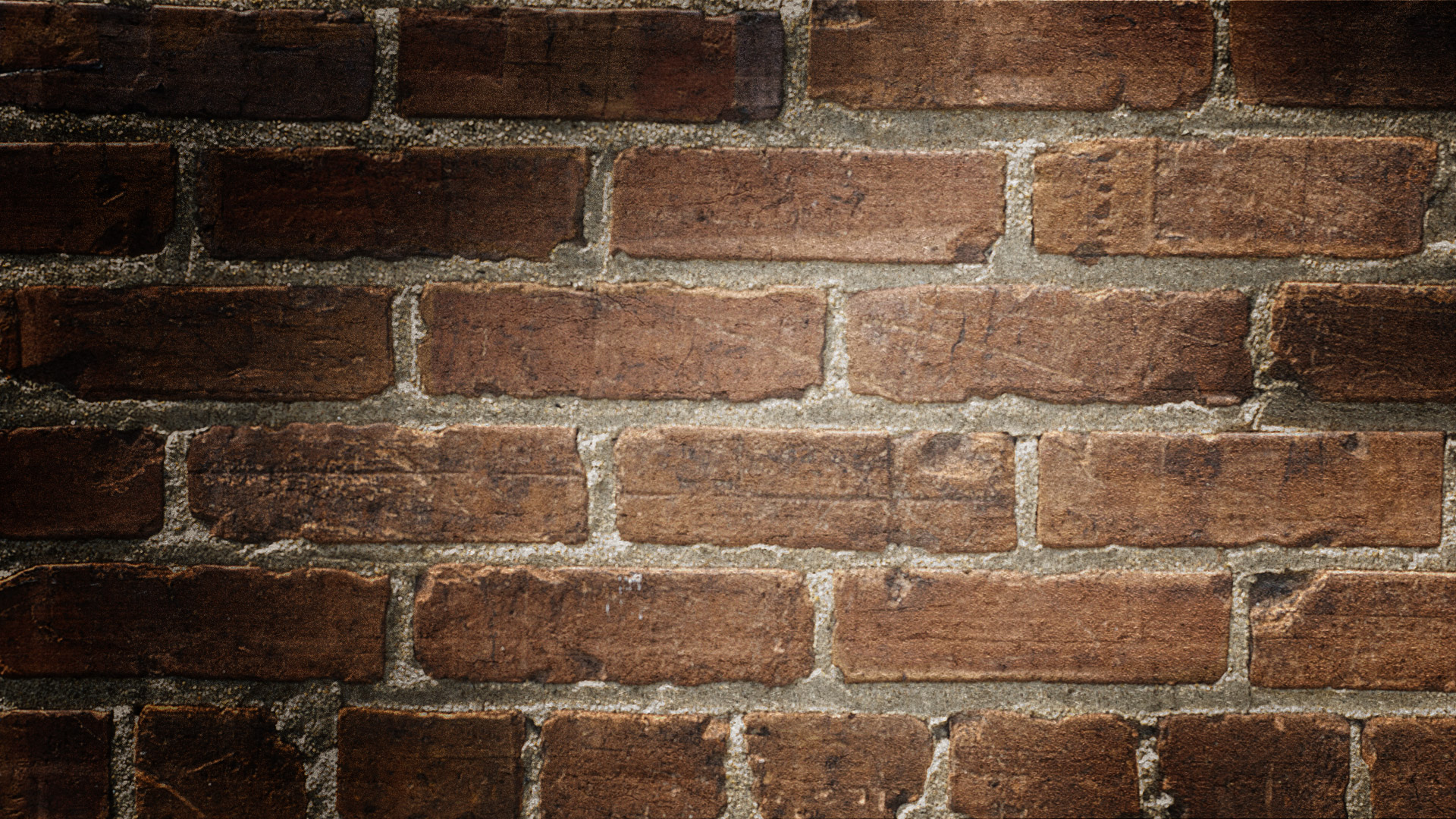 Know Your Audience – Handout
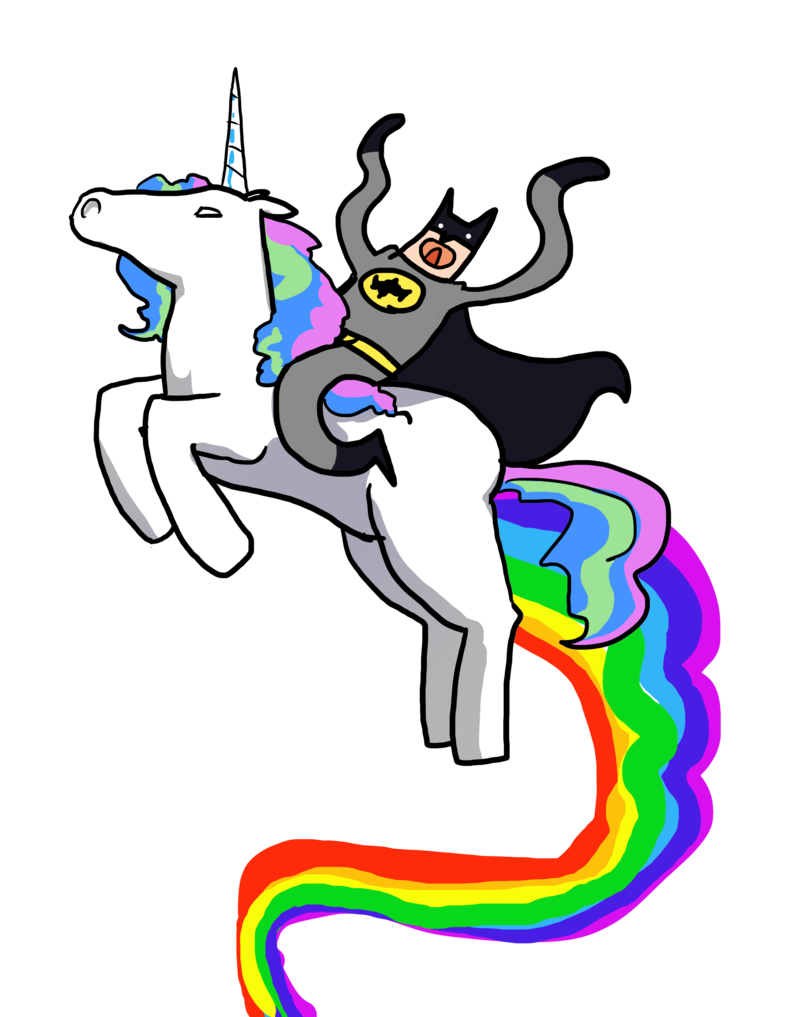 Your content should be ABOUT THEM NOT YOU
Who are they demographically? 
What makes them laugh? 
What do they worry about?
What do they like about camping?
What do they not like about camping?
FOCUSING ON THEM OVER YOU
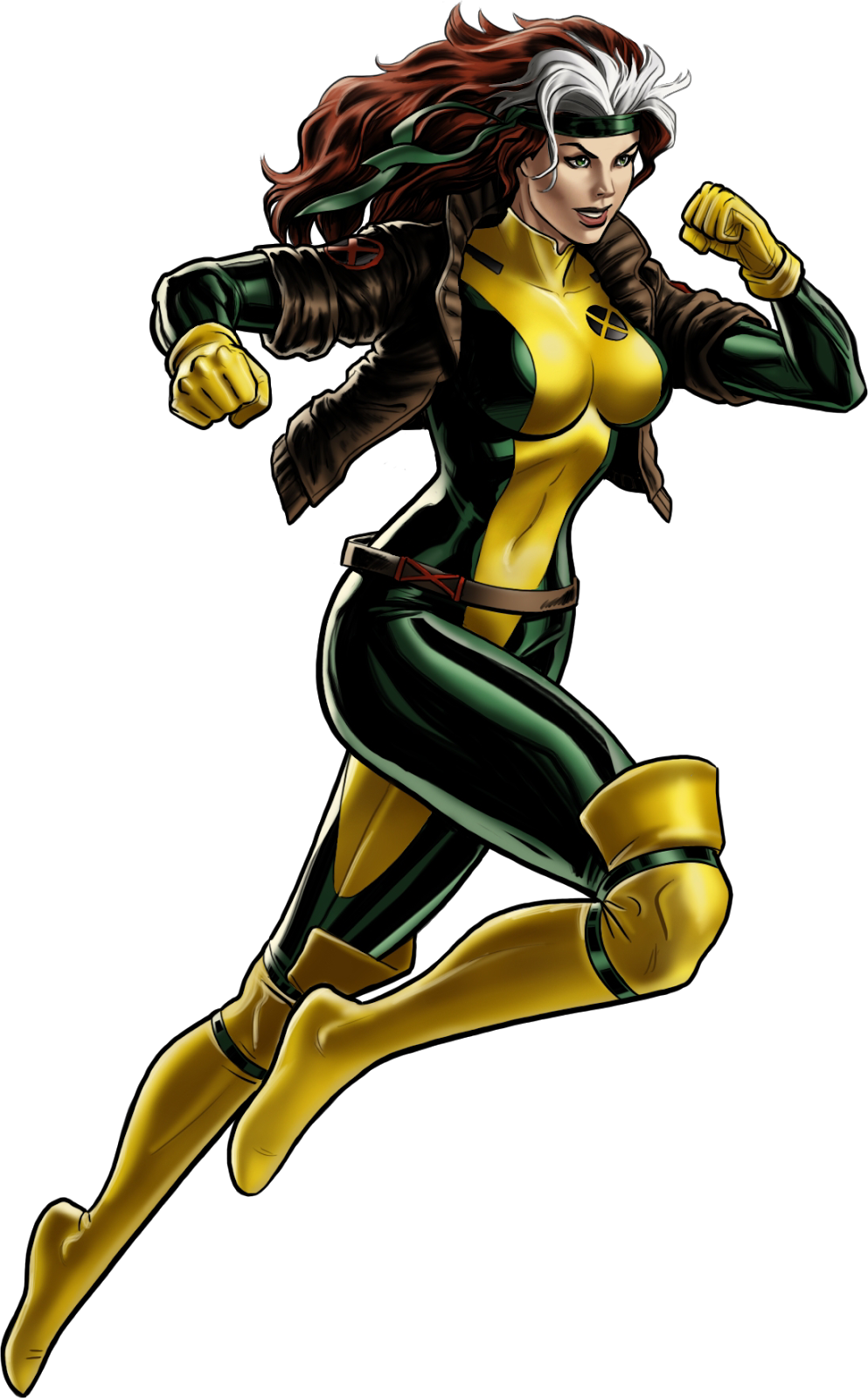 Makes people feel special
They feel seen
Sales posts speak to how it benefits them instead of your needs
WHAT DOES THIS HAVE TO DO WITH ORGANIC REACH
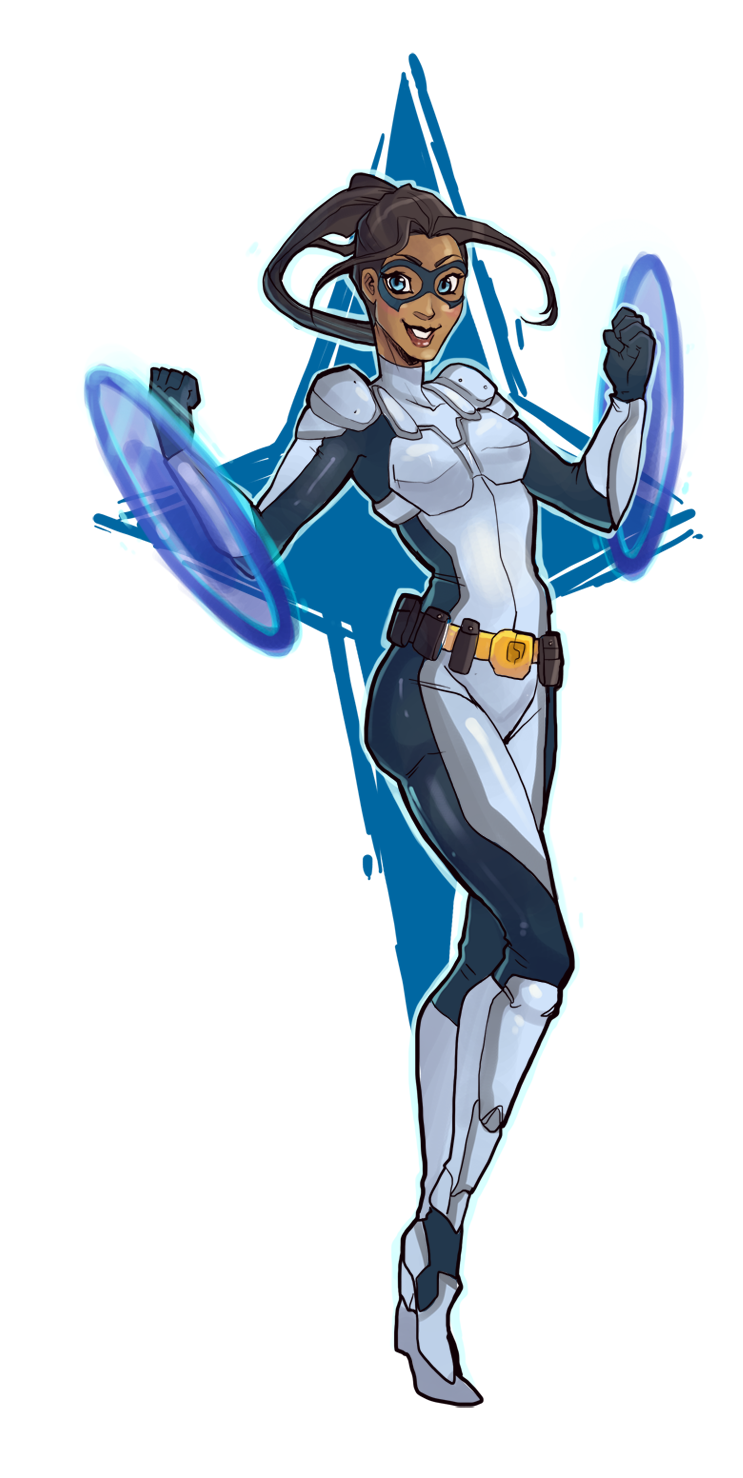 Much more likely to engage with content
When they engage, it boosts your reach
If they see themselves, they become invested in your success – which means they engage more AND BUY MORE
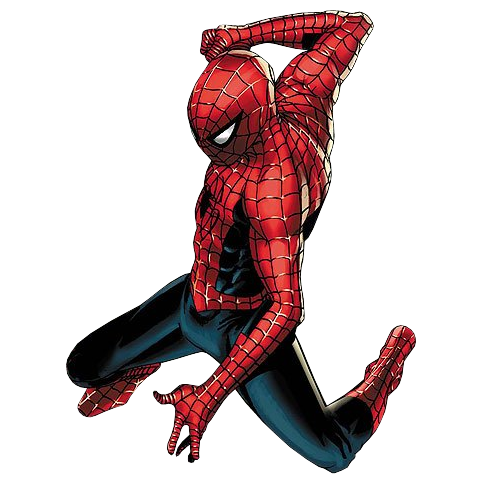 Build a Relationship
Let them see YOU
Behind the scenes
Make them feel special
Be consistent
Ask for the sale – but not constantly
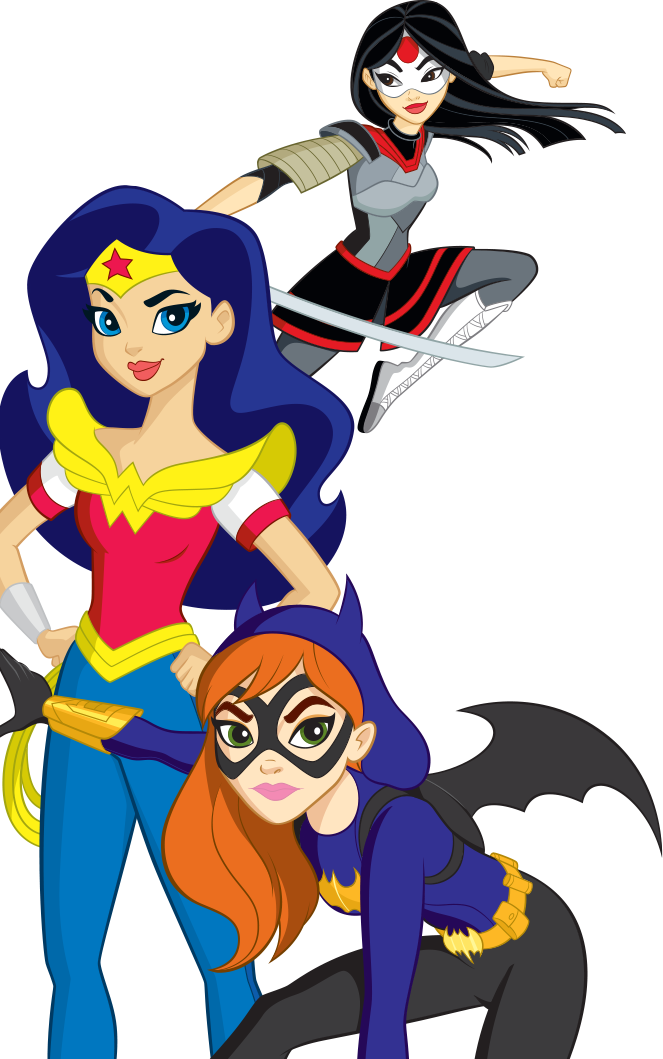 Encourage Engagement
Start conversations
Feature them
Share what they will share
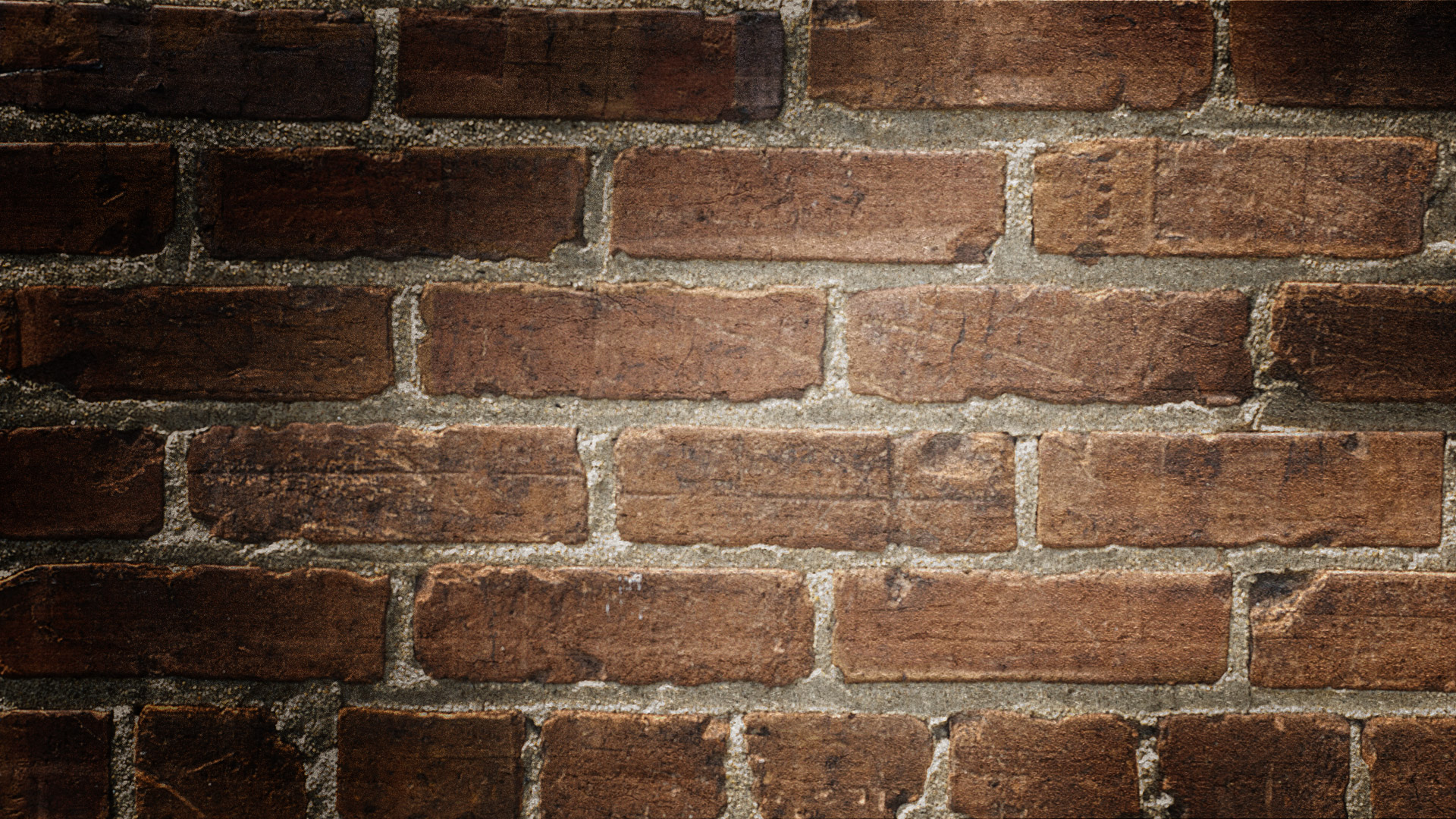 What about the algorithm?
Yes, it does exist and it’s a very real struggle.
The Good News is that everything we just went through helps you to rank higher on FB’s Algorithm.
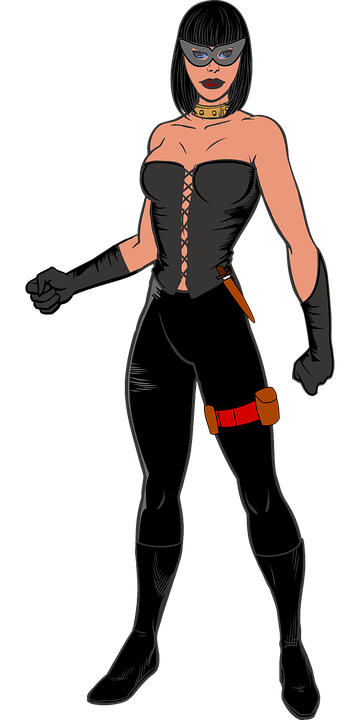 Here’s the big secret FB Ad Agencies don’t want you to know
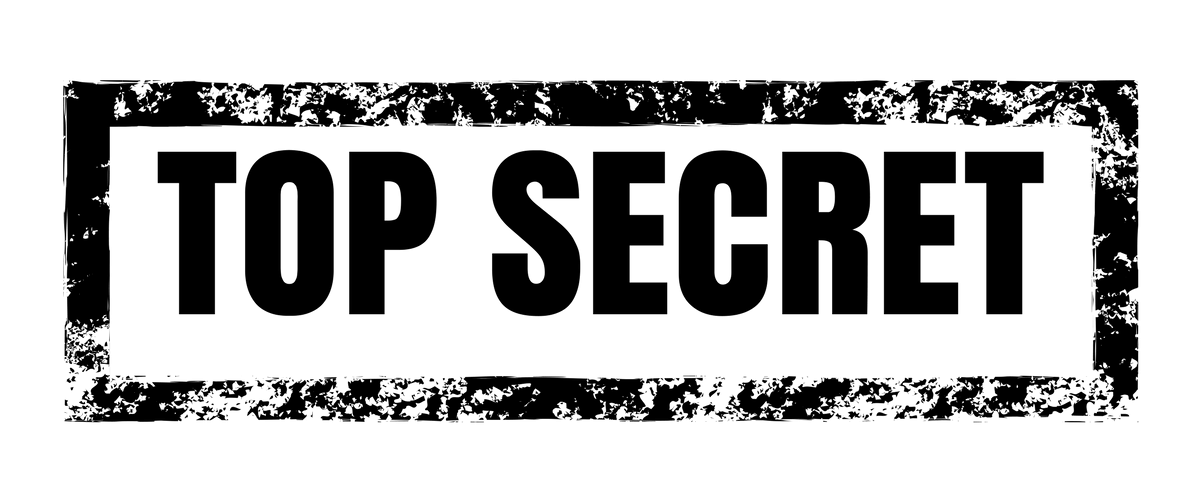 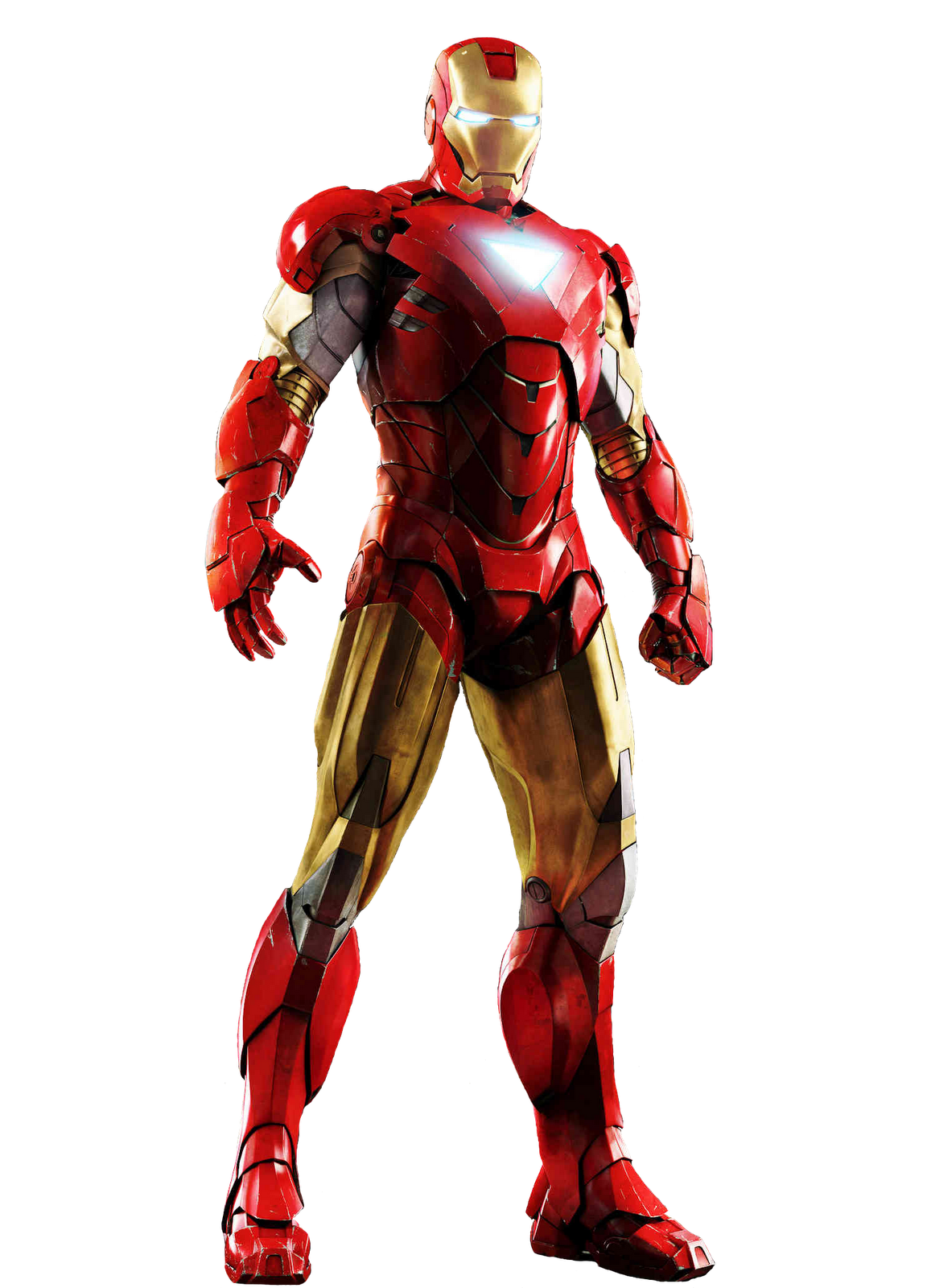 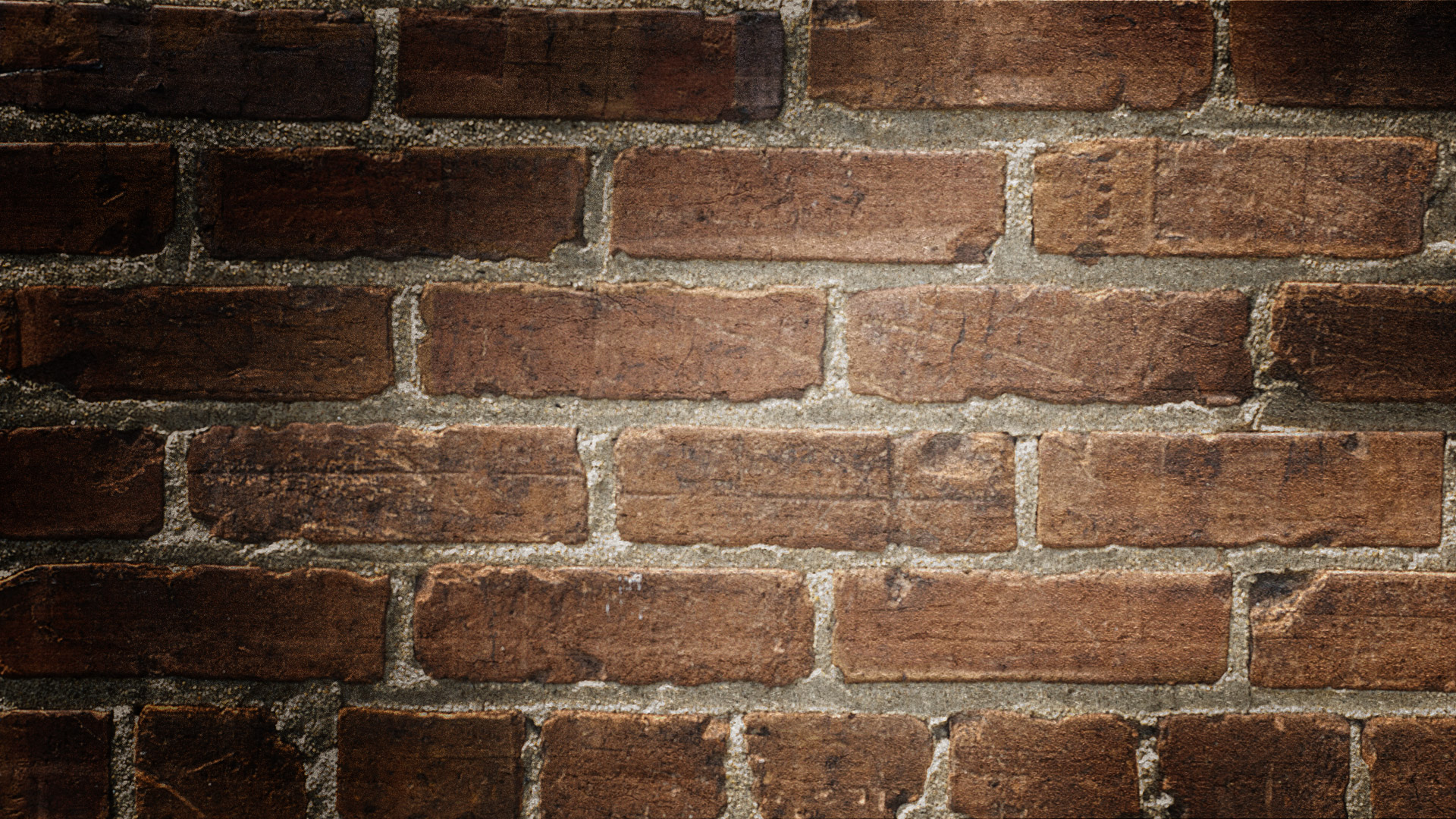 If you’re doing your organic game correctly, you don’t need them.
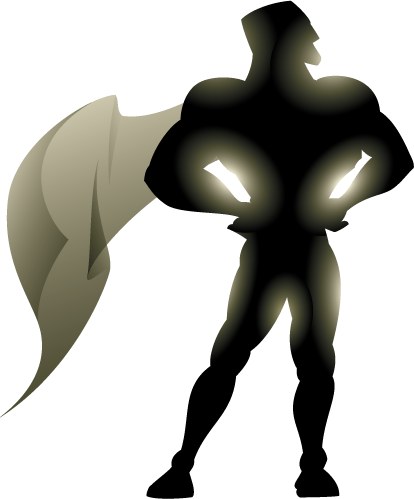 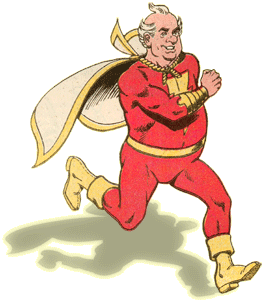 Organic
Ads
[Speaker Notes: Organic is the superhero here. FB boost is it’s super cool car that helps get them where they need to be faster. Ads are the bumbling sidekick that when they work, work really, really well. And when they don’t, they get caught by the villain and you have to save them too. Ie. They’re more work than they’re worth.]
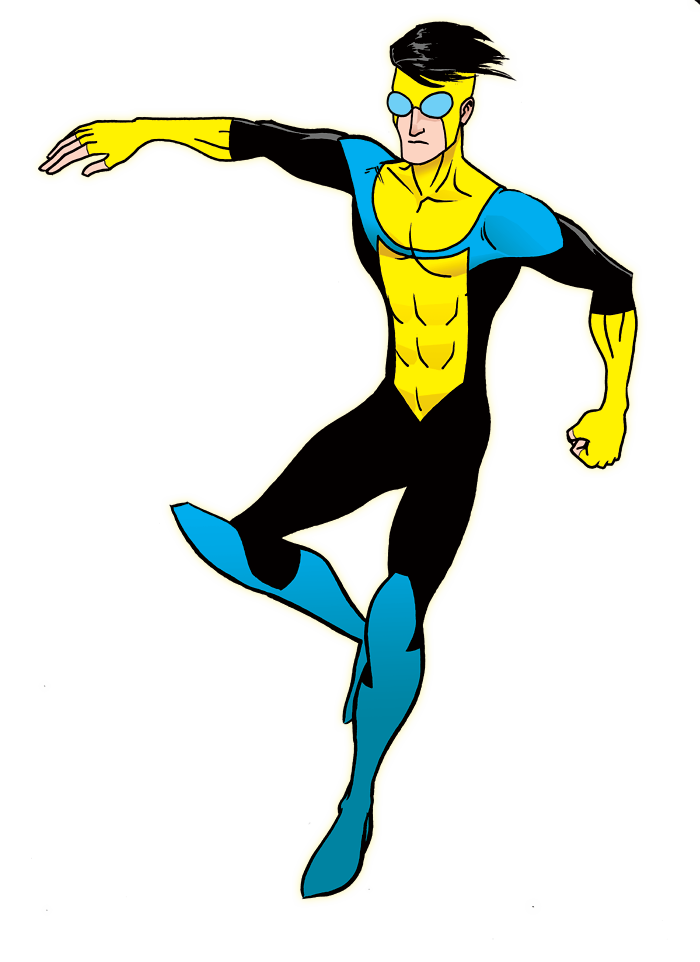 Who are you advertising to?
Finding your targeted audience
This Photo by Unknown Author is licensed under CC BY-NC
Your followers (and possibly their friends) are your best audience
Facebook’s own research found that everyone is no more than 3.5 degrees separated.
The closeness of users is beneficial for marketers trying to overcome Facebook’s algorithm, which is notorious for slashing organic reach for brands.
Facebook pages with smaller followings generally have higher reach and engagement rates.
 Facebook ads with some sort of social proof had 300% more conversions, and 50% lower cpas and cpcs (also helps with the algorithm if you’re using a post!)
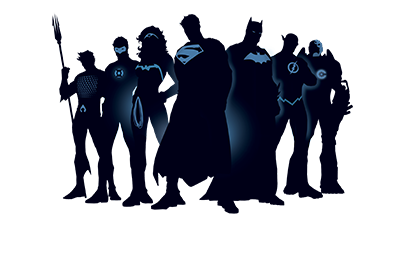 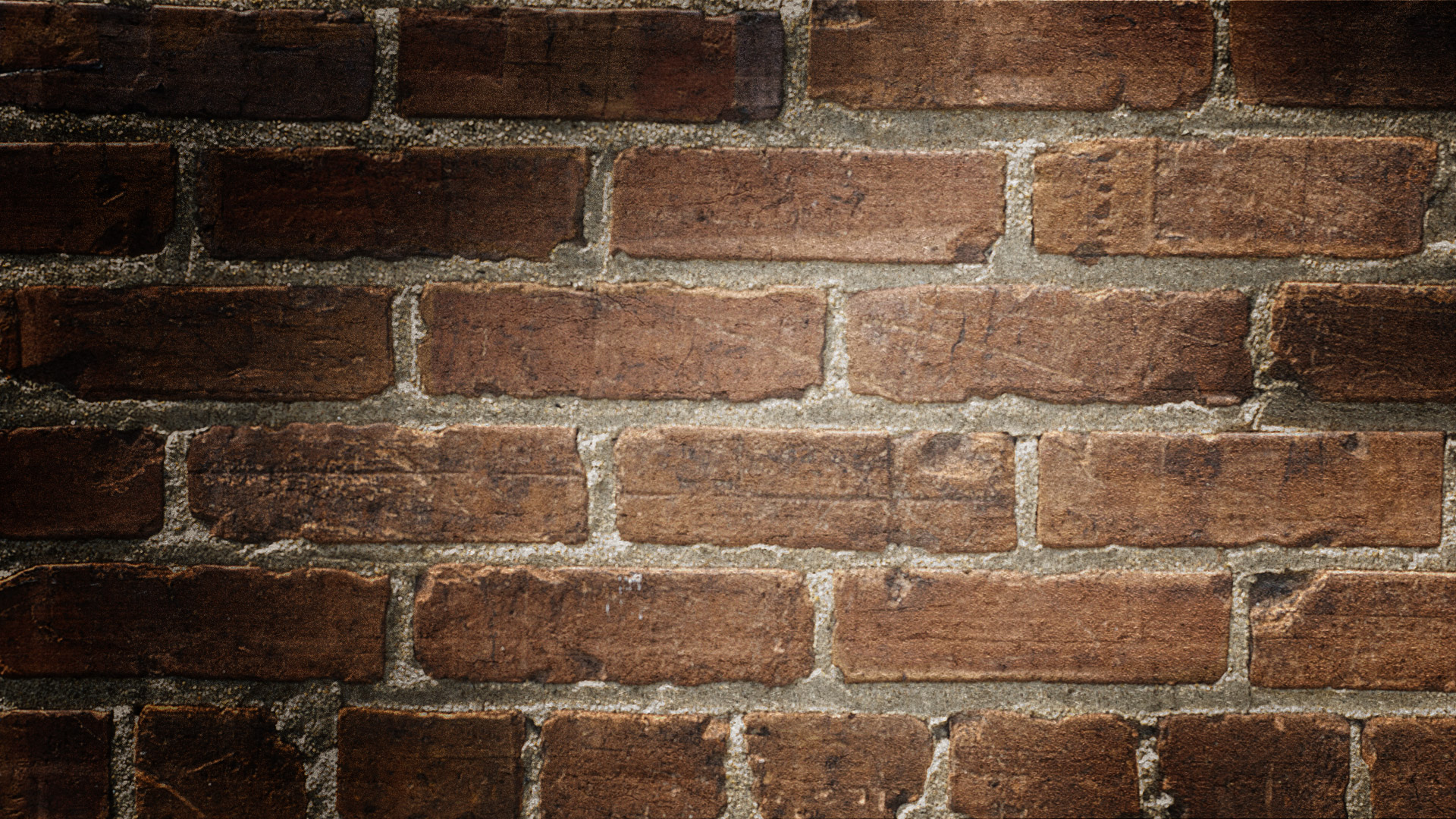 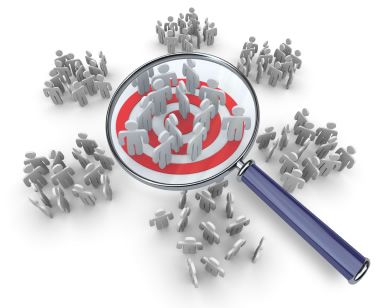 Use what you know about your audience to create a targeted audience
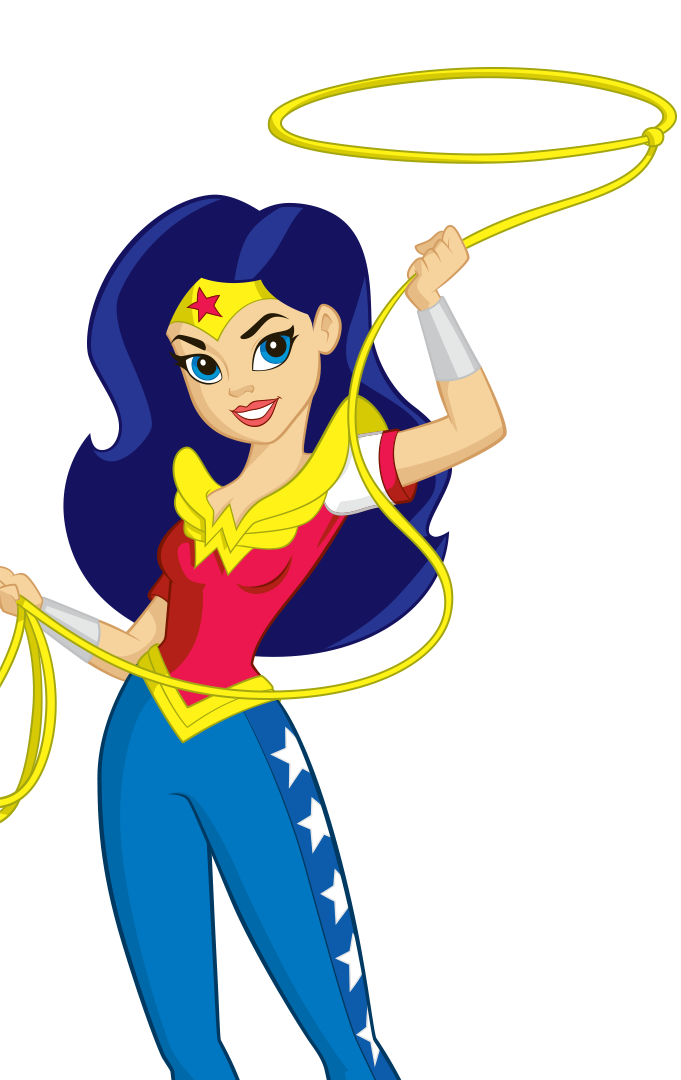 Creating a Custom Audience
Capture them so you can advertise to them
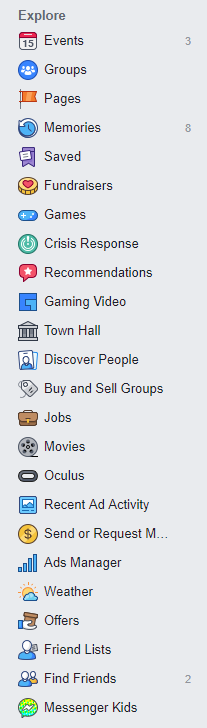 How to find it in ads manager
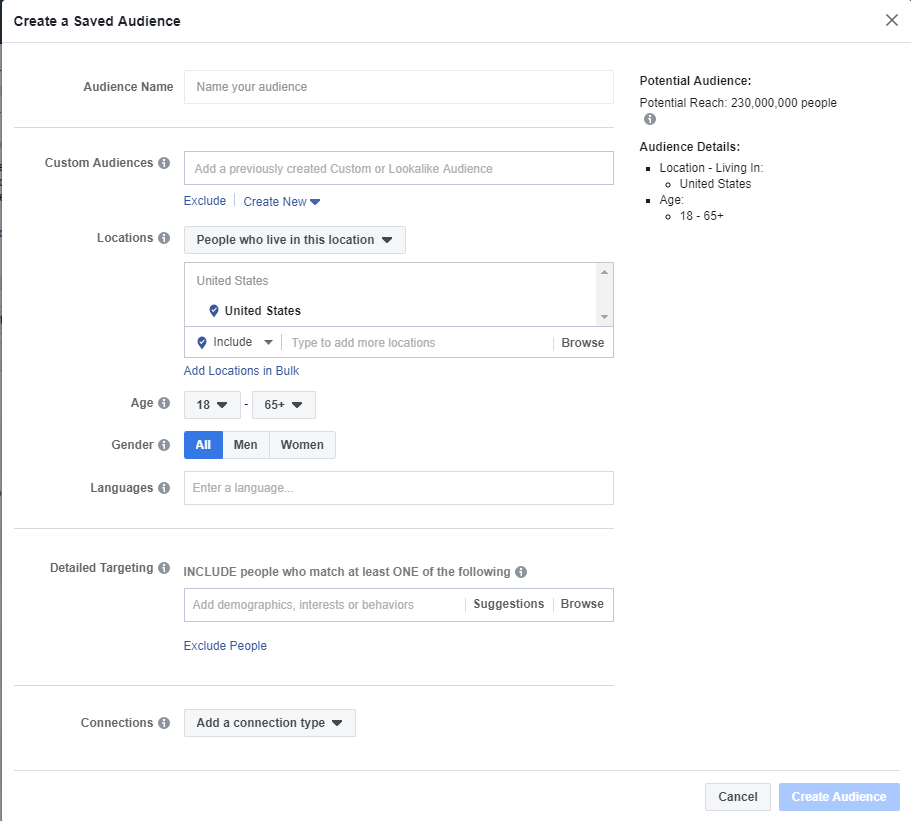 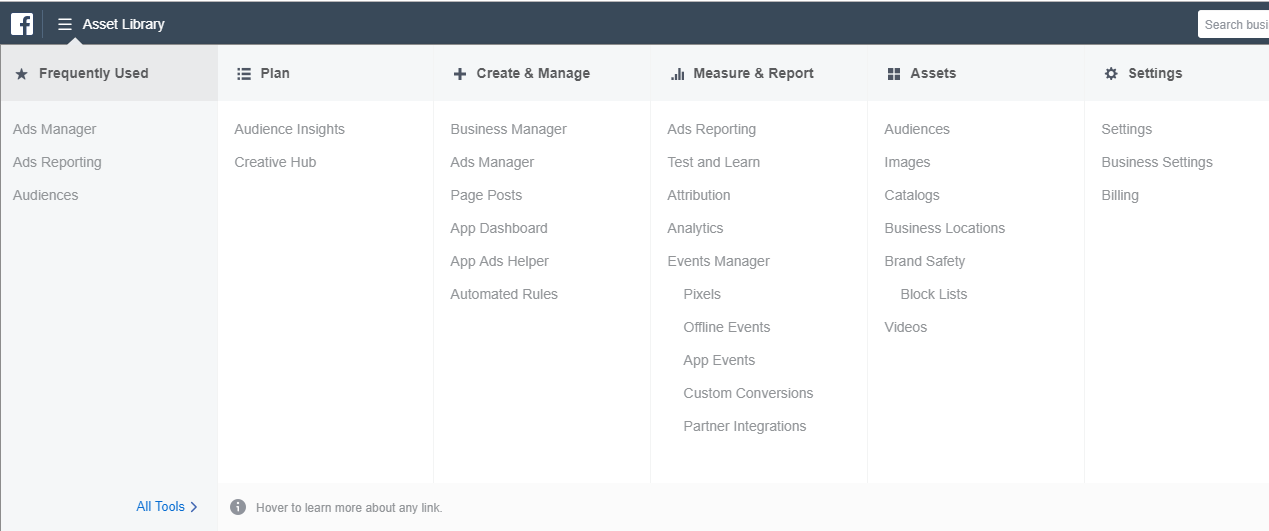 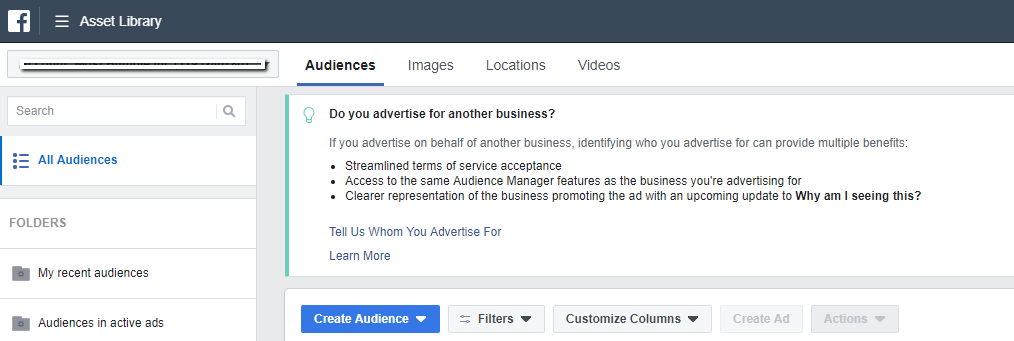 Options for targeting
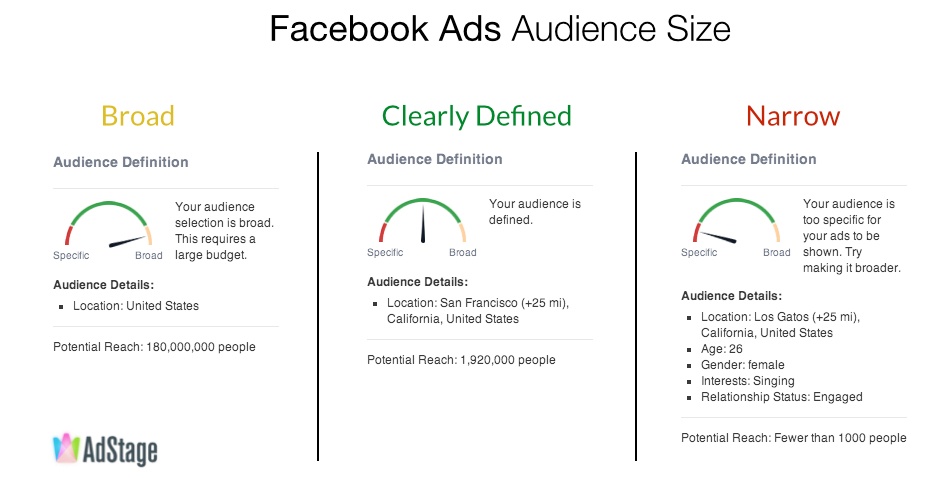 Exhaustive list – demographics, likes, jobs, interests, etc.
Use what you know
More Advanced Options – lookalike, traffic
Try to get a ‘defined’ audience
When to boost a post
When you’ve got a ‘hot’ one
When you’ve got a message to get out there asap
When engagement seems low
Your budget is small but you need to get the word out
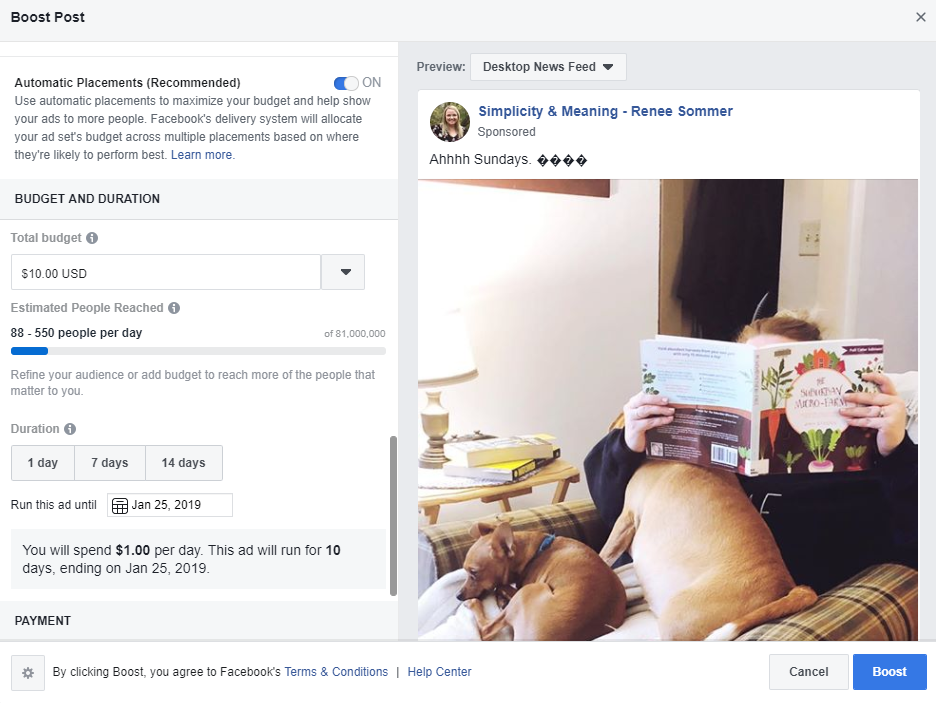 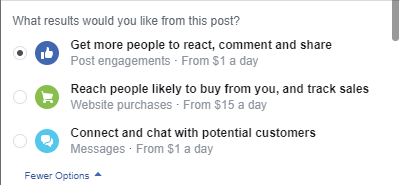 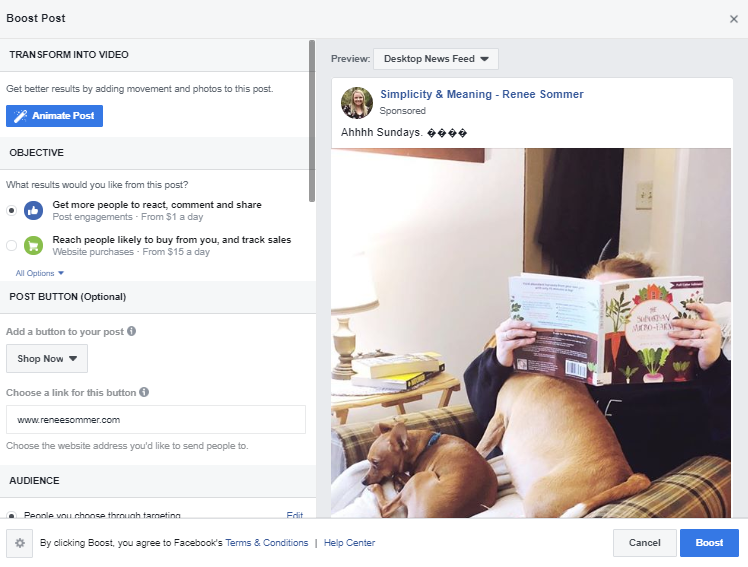 How to boost a post
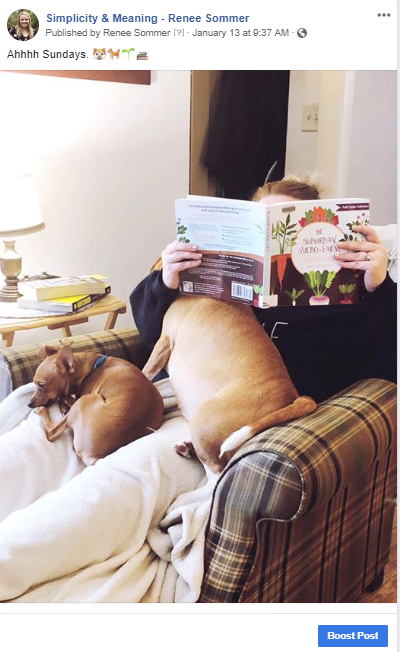 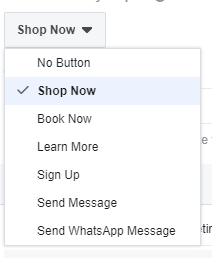 When to run an actual ad
You don’t have many followers
You have a specific objective
You want video views
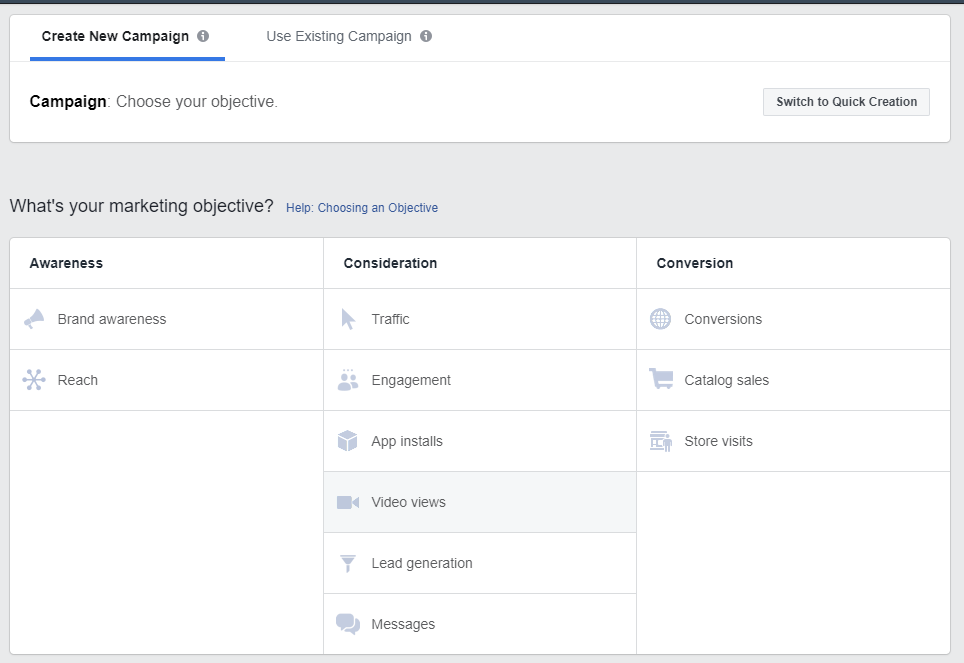 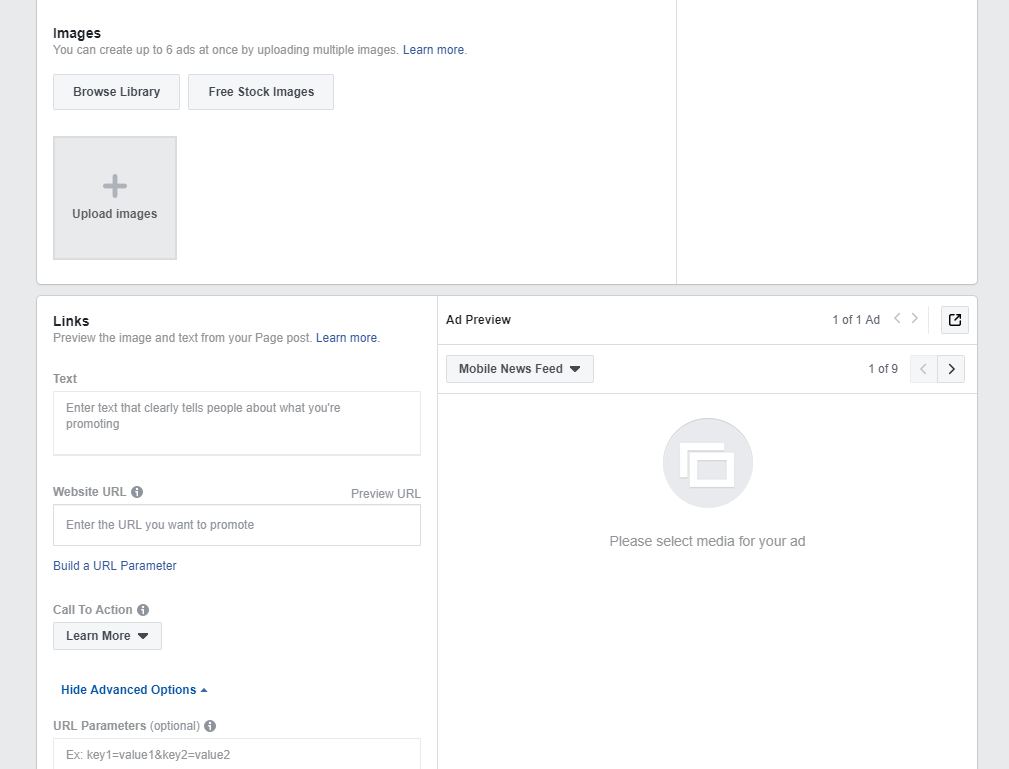 How to Create an ad
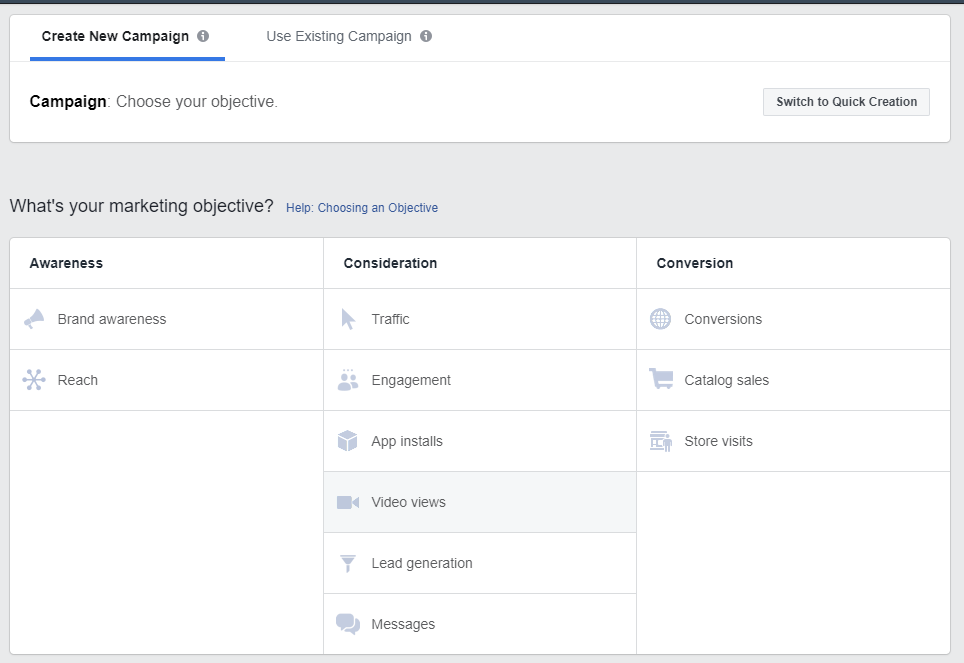 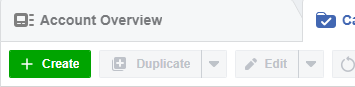 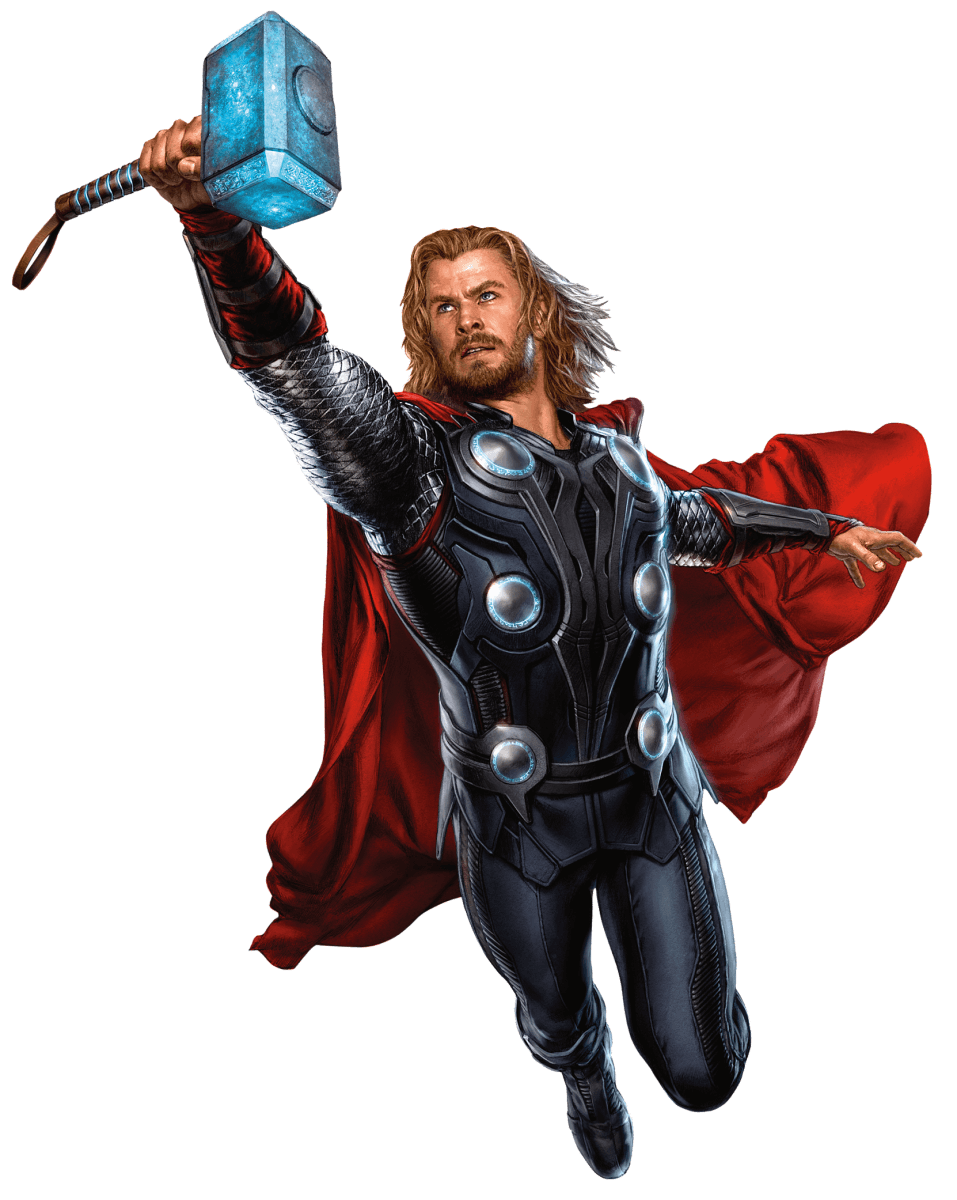 summary
If you get good at organic posting and building relationships, you won’t need fancy Facebook ads
A lot of the hype is agency created
Focus on your ideal clients – what do they want to see?
Boost to help things along and beat the algorithm
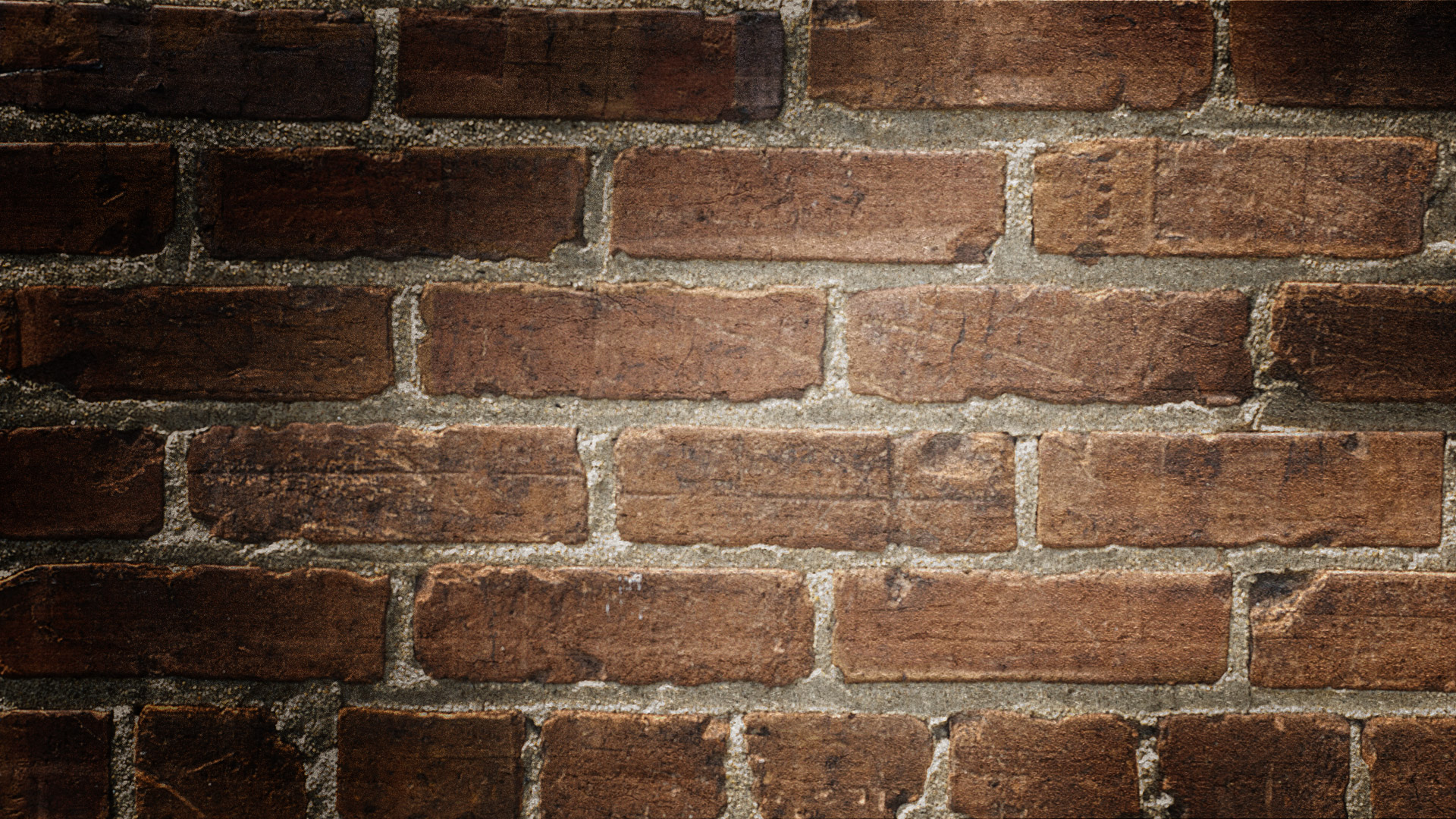 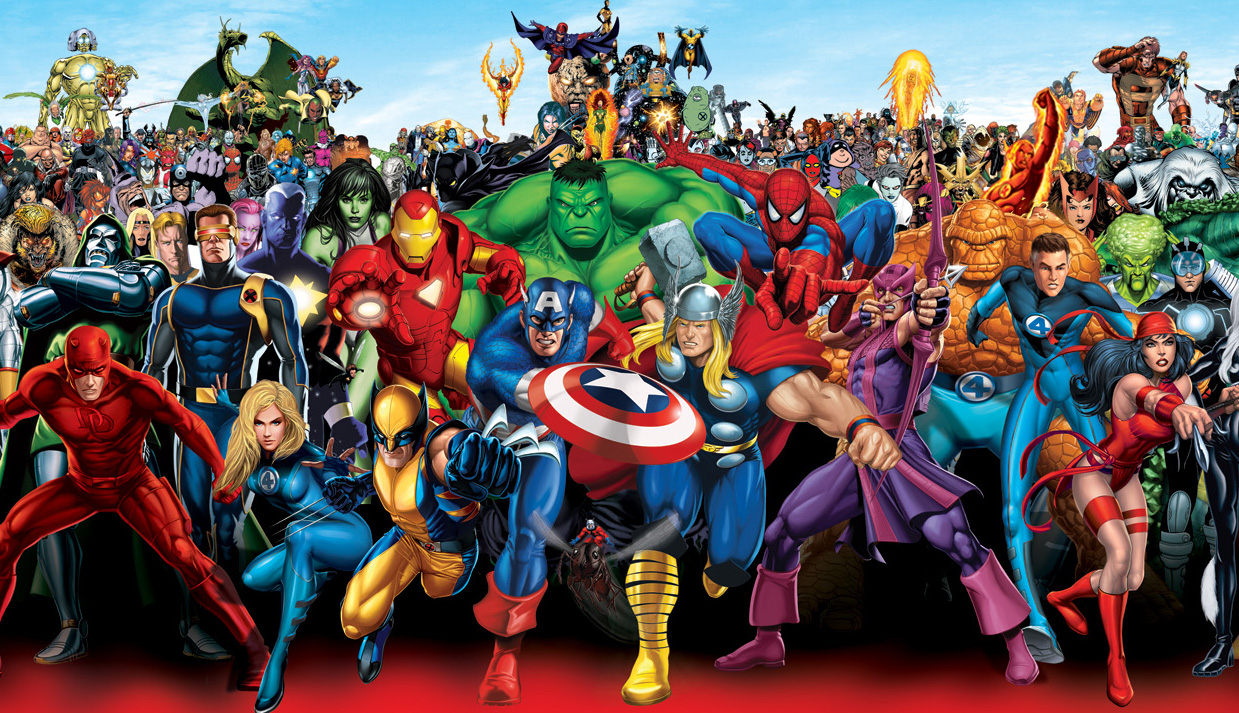 Questions?
This Photo by Unknown Author is licensed under CC BY-NC-ND